Pertemuan 4 - Prinsip Pemilihan Transmisi DataDasar-dasar, Teknik, dan Aplikasi
MATA KULIAH : KOMUNIKASI DATA

UNIVERSITAS BINA BANGSA GETSEMPENA
PROGRAM STUDI ILMU KOMPUTER
PEMBAHASAN
Pengantar Jaringan Komputer
Prinsip Dasar Pemilihan Transmisi Data
Protokol Transmisi Data
Kualitas Layanan (QoS)
Teknik Multiplexing
Studi Kasus dan Aplikasi Praktis
Kesimpulan dan Tanya Jawab
Pengantar Jaringan Komputer
Definisi Jaringan Komputer: Sistem yang menghubungkan beberapa perangkat untuk berbagi data.
Komponen Utama: Host, router, switch, link.
Tujuan: Efisiensi dalam pengiriman data, pengurangan latensi, dan optimalisasi bandwidth.
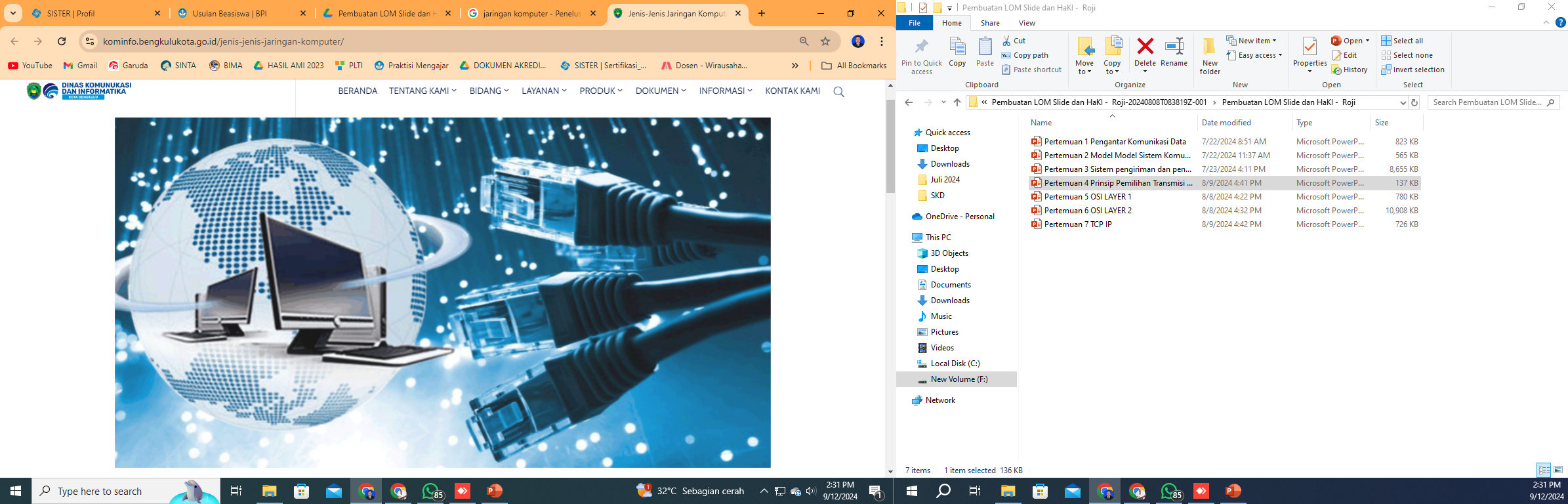 Prinsip Dasar Pemilihan Transmisi Data
Latensi: Waktu yang dibutuhkan untuk mentransmisikan data dari sumber ke tujuan.
Throughput: Jumlah data yang dapat dikirim dalam waktu tertentu.
Kapasitas Bandwidth: Jumlah maksimum data yang dapat ditransmisikan melalui saluran.
Trade-offs: Pertimbangan antara latensi dan throughput.
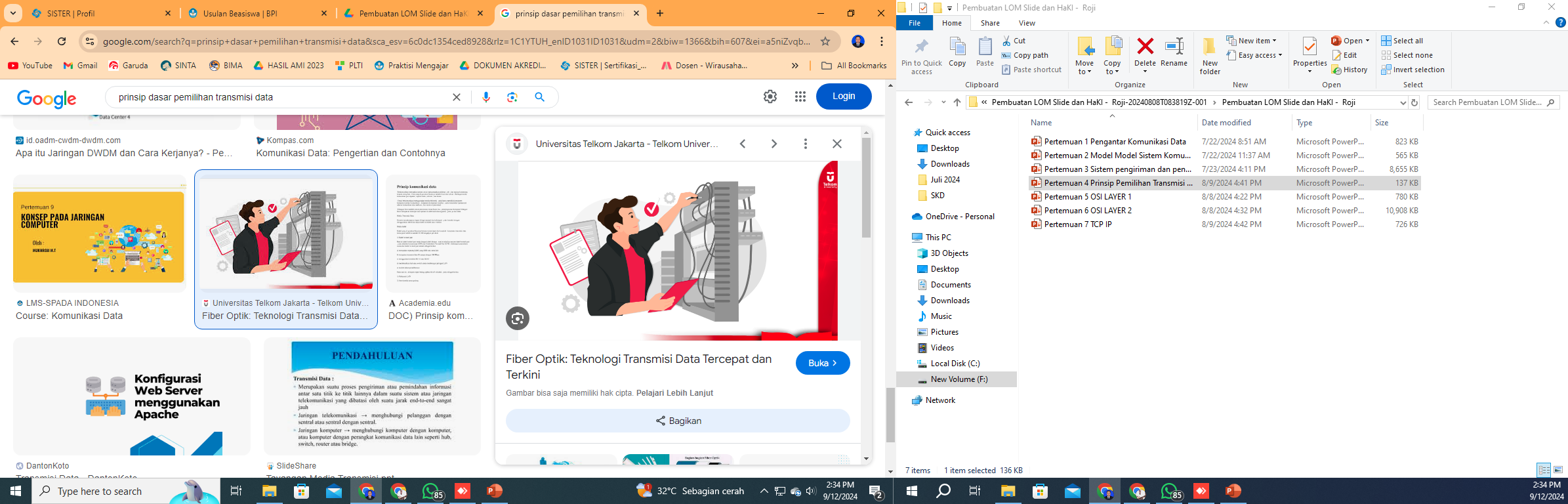 Protokol Transmisi Data
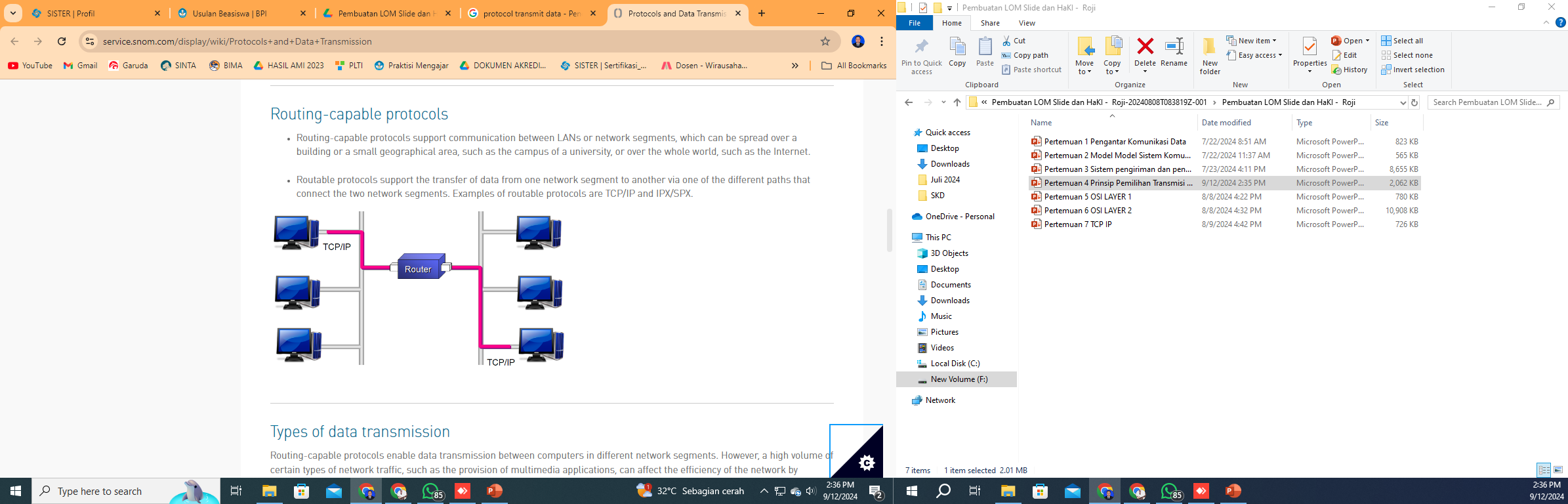 TCP (Transmission Control Protocol):
Keandalan
Kontrol Aliran
Penanganan Kesalahan
UDP (User Datagram Protocol):
Kecepatan
Overhead yang lebih rendah
Cocok untuk aplikasi real-time
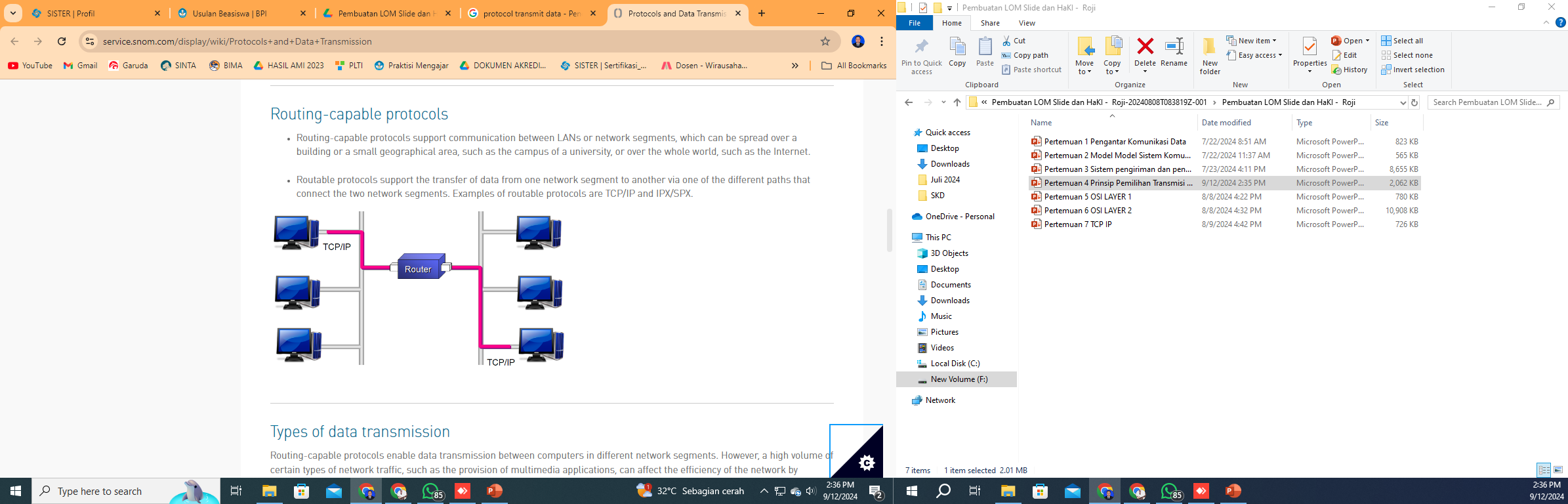 Kualitas Layanan (QoS)
Definisi QoS: Teknik untuk mengelola dan mengoptimalkan lalu lintas jaringan.
Parameter QoS:
Prioritas Lalu Lintas
Pengaturan Bandwidth
Kontrol Latensi
Implementasi: Penggunaan tag VLAN, pengaturan prioritas di switch/router.
Teknik Multiplexing
Time-Division Multiplexing (TDM):
Pembagian waktu saluran untuk berbagai sinyal.
Contoh: Telepon digital.
Frequency-Division Multiplexing (FDM):
Pembagian saluran menjadi beberapa frekuensi.
Contoh: Televisi kabel, radio FM.
Statistical Multiplexing:
Pembagian bandwidth berdasarkan kebutuhan
Studi Kasus dan Aplikasi Praktis
Contoh Kasus 1: Streaming Video
Kebutuhan latensi rendah dan throughput tinggi.
Contoh Kasus 2: Komunikasi Real-Time (VoIP)
Prioritas QoS untuk mengurangi latensi.
Contoh Kasus 3: Jaringan Perusahaan
Implementasi TDM dan QoS untuk optimisasi bandwidth
Kesimpulan
Rekapitulasi:
Pemilihan metode transmisi tergantung pada kebutuhan spesifik aplikasi.
Latensi vs. Throughput, QoS, dan Multiplexing adalah faktor utama.
Terima Kasih
Syukran
Thank You